The Dingo Devs Present
YOUniverse
A multi-dimensional roguelike fighting game, 
where YOU are your greatest enemy
[Speaker Notes: Kenzie]
Our Team!
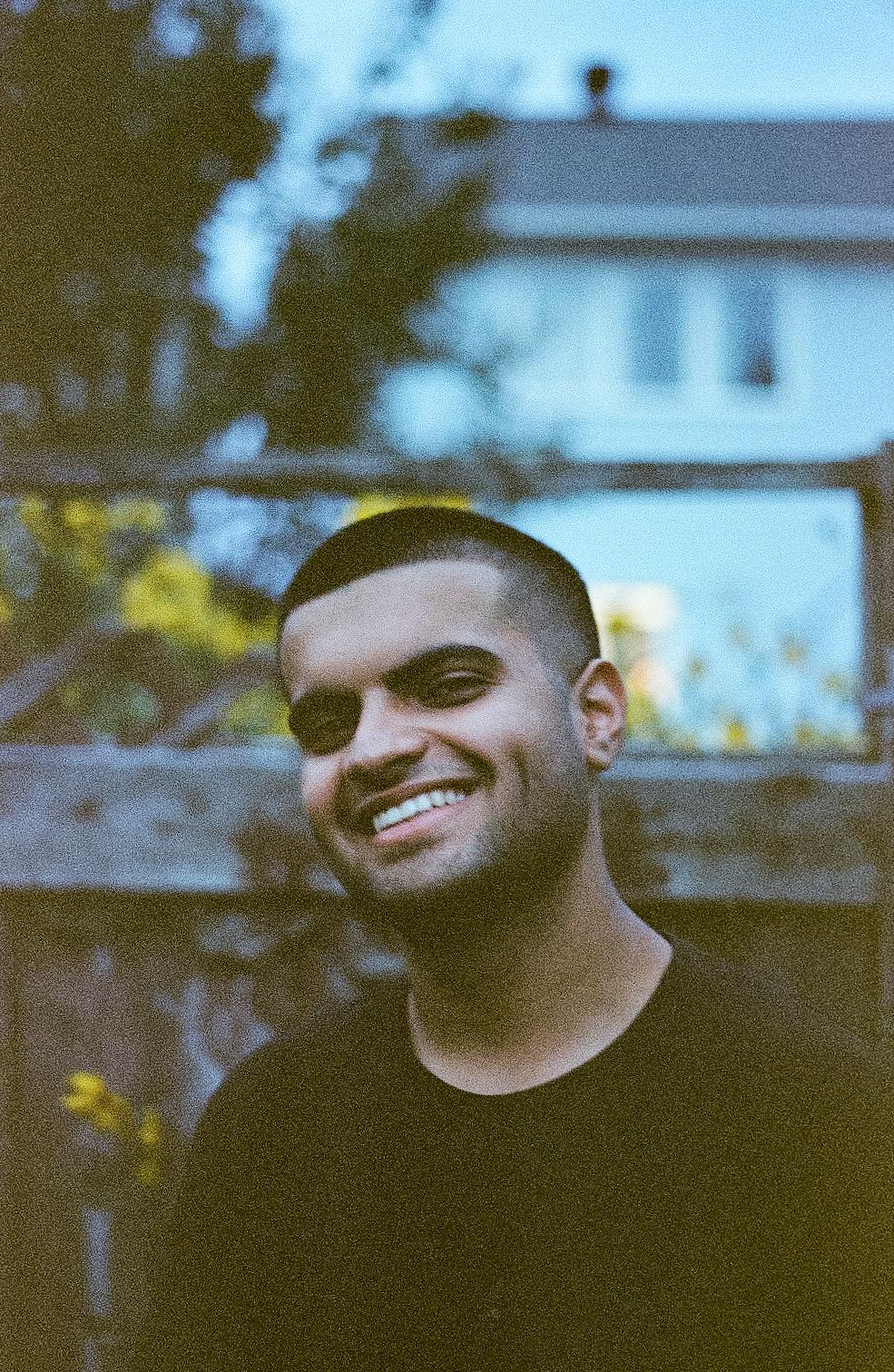 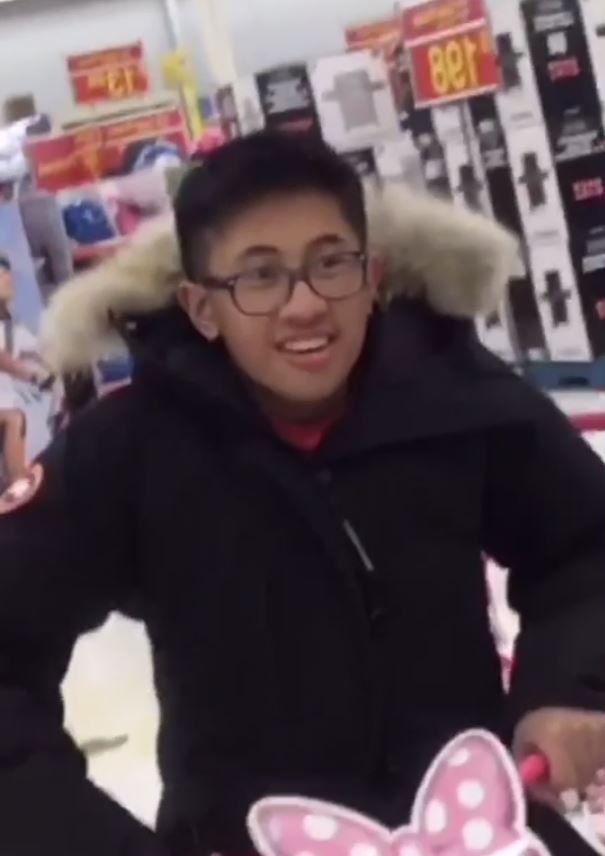 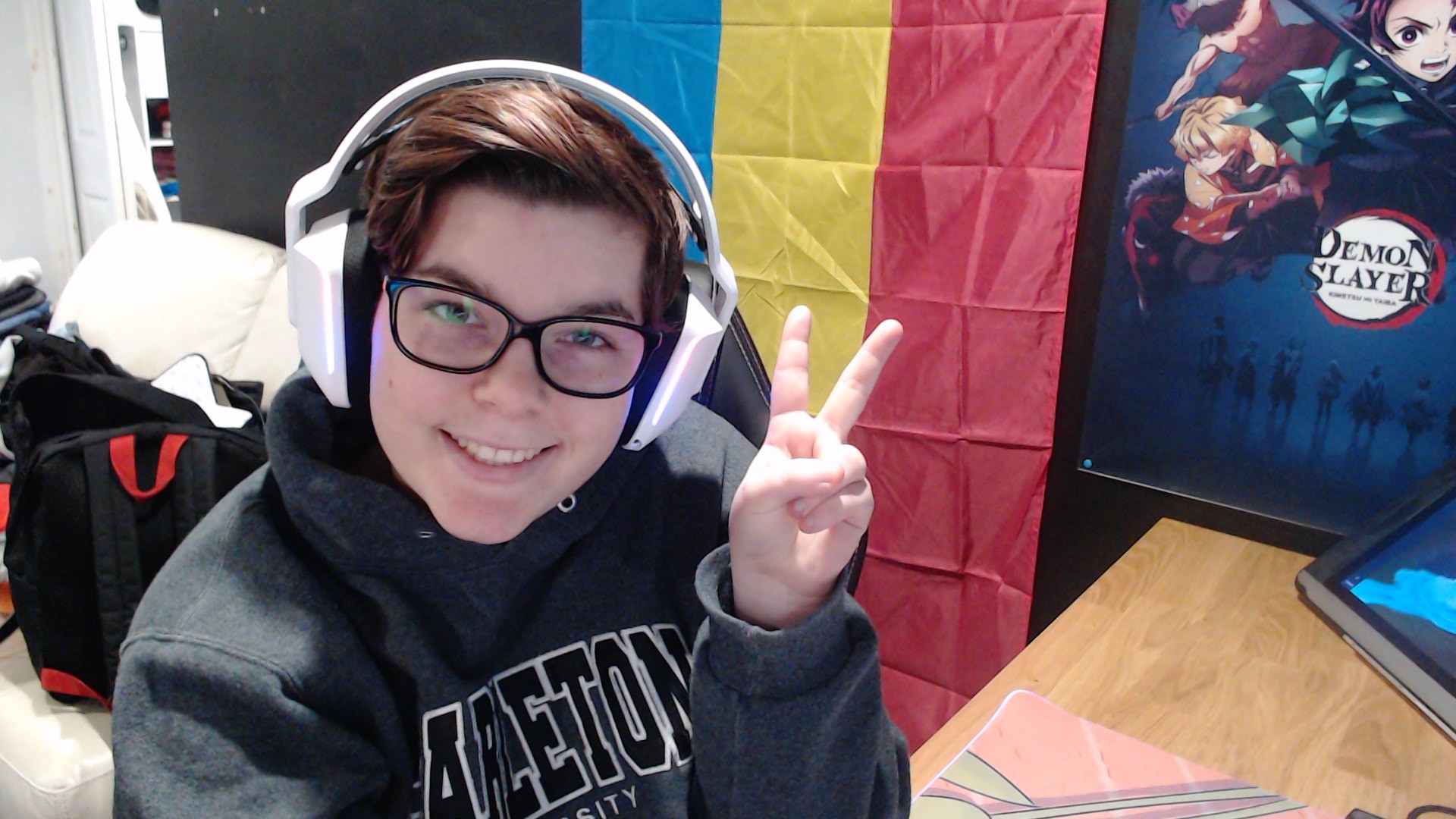 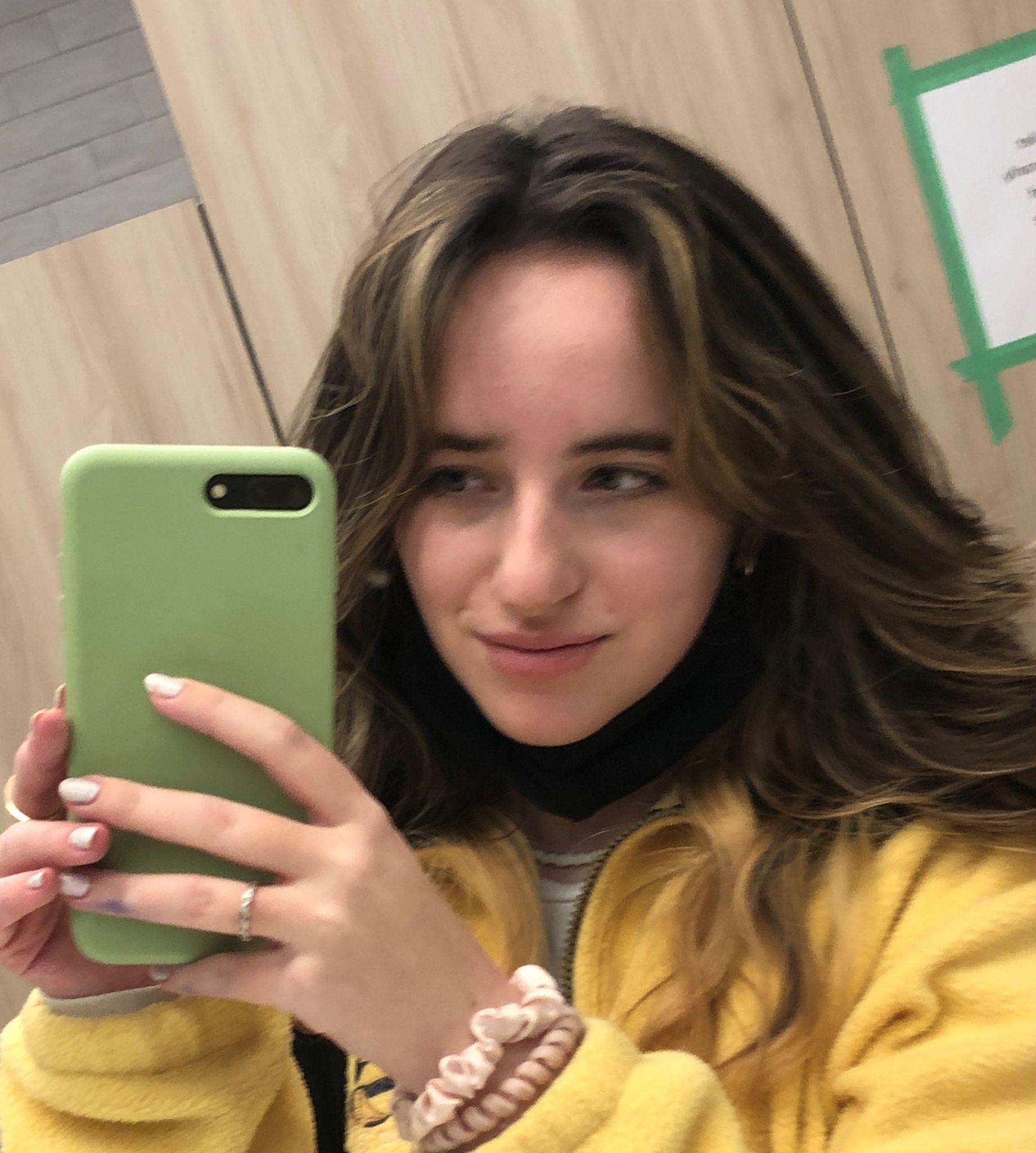 Adel ManjiSound Design & Music
I like taking pictures and watching YouTube
Marcus SantosLead Programmer/Head Chef
I like playing video games     with my friends :)
Mackenzie DarlingHead Artist
I like dogs, drawing, and D&D
Danielle ColeLead Designer
I like collecting stickers then never putting them anywhere
‹#›
[Speaker Notes: All]
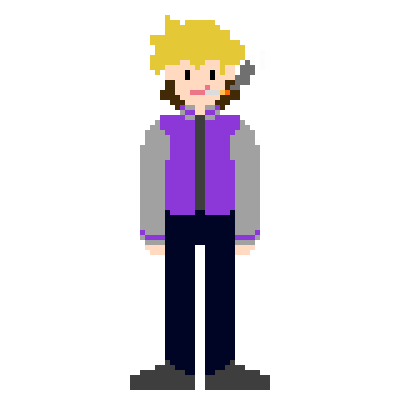 THE STORY SO FAR…
As a university student named Max, life sucks. Classes are boring AF and you don’t have many friends other than your cat, Meowbert. Until one day, your science experiment goes wrong and opens a portal to a million parallel dimensions! 
With a froosh, your beloved cat gets sucked into the multiverse. In a desperate attempt to get him back by hopping dimensions, you soon discover every other version of you wants you dead.
Will you prevail over top of your better halves or will you kill... you? Wait, who’s who again? God, I miss Meowbert…
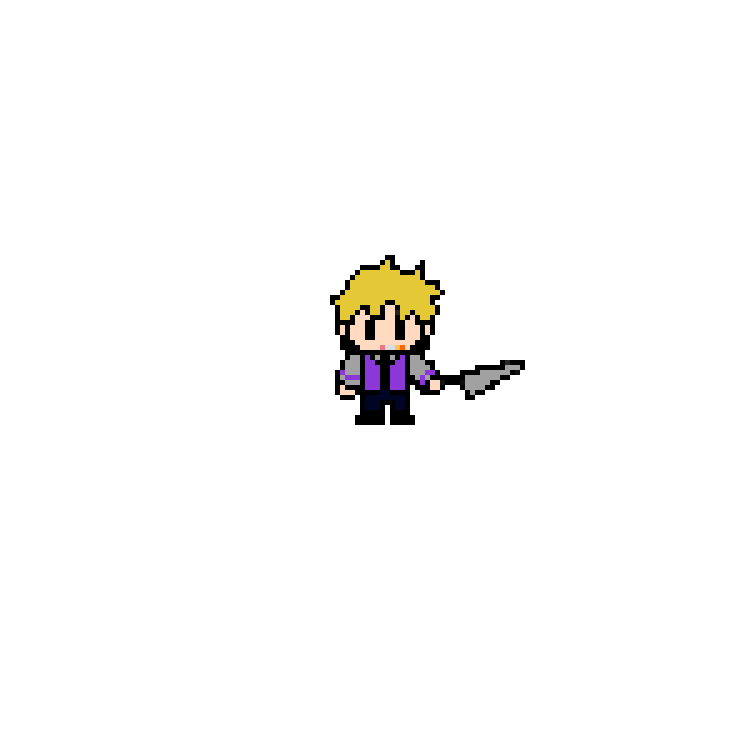 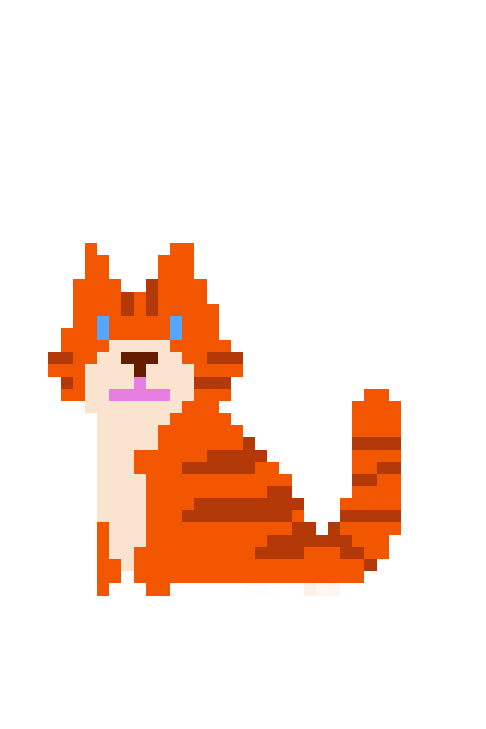 ‹#›
[Speaker Notes: Context (Dani)]
As you travel the multiverse..
Explore
Walk around levels to explore your surroundings and talk to NPCs
Fight Boss Battles
Each world has a main boss fight at the end.
Collect Power-ups
After each fight, your character levels up with a new power/weapon.
Advance the Story
Advance the plot to reclaim your cat
‹#›
[Speaker Notes: Dani (Dynamics)]
Some of the dimensions you might travel…
The Origin Dimension
Gym Dimension
Future Dimension
1
3
5
Rockstar Dimension
Detective Dimension
Office Dimension
2
4
6
‹#›
[Speaker Notes: Adel]
Art Samples
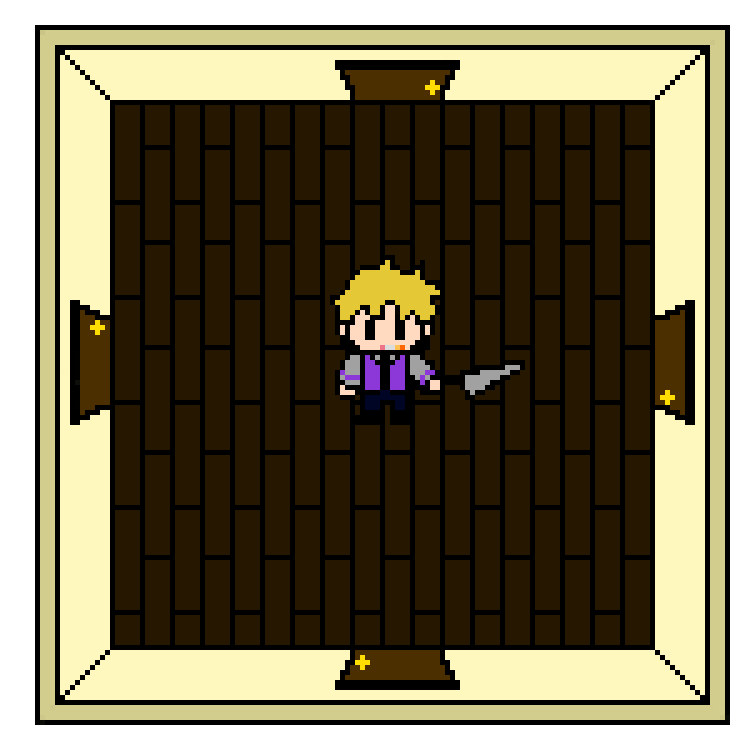 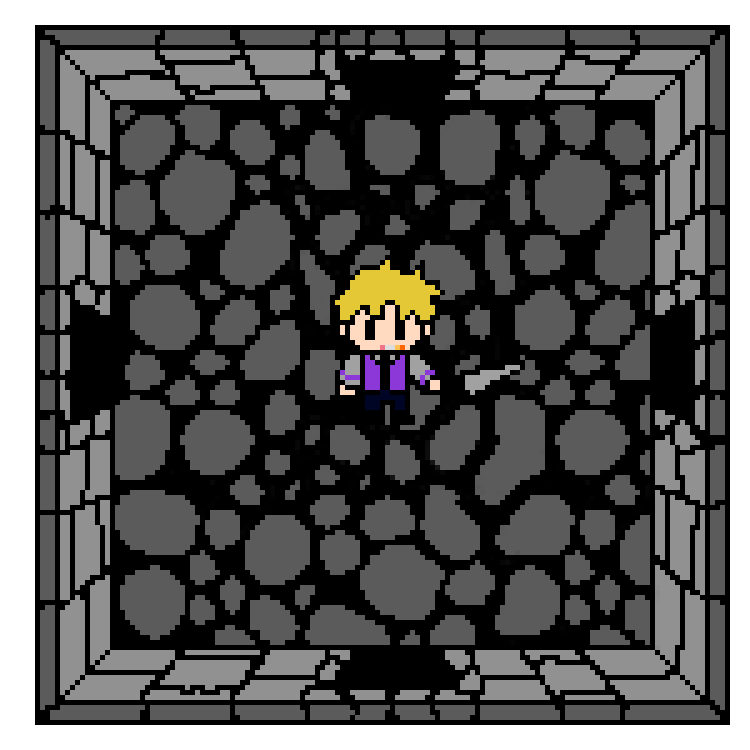 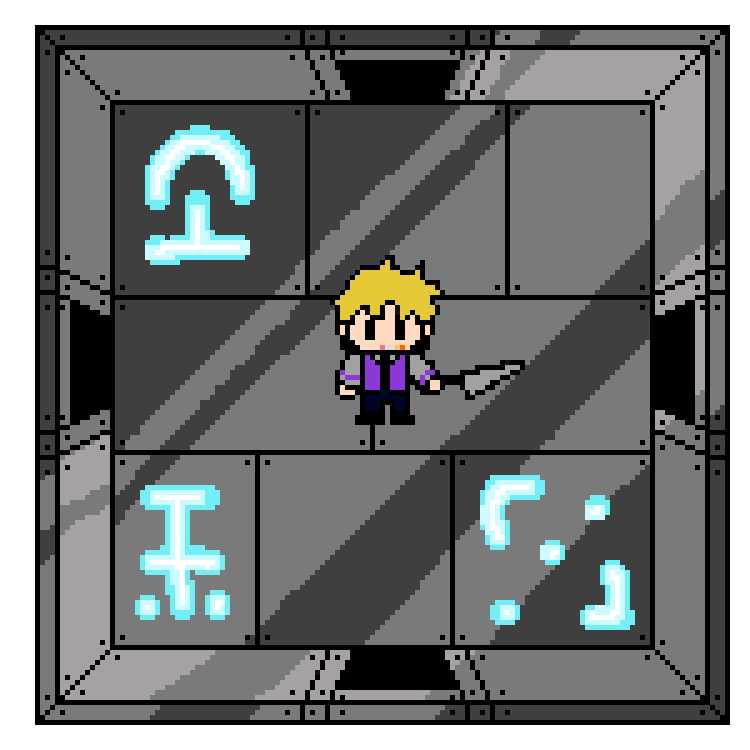 ‹#›
[Speaker Notes: Kenzie]
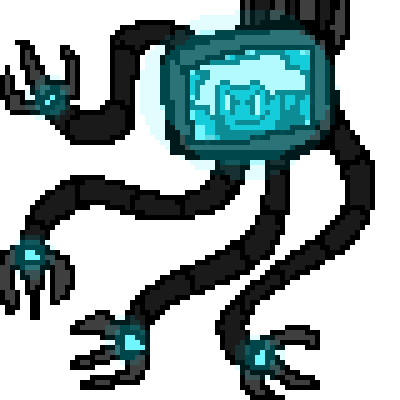 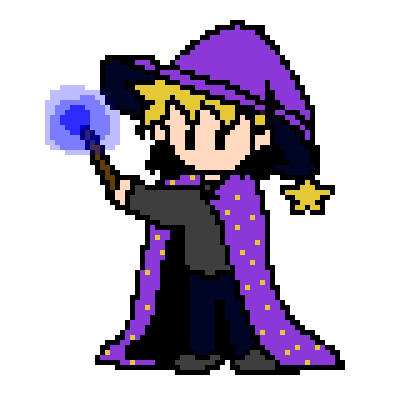 ‹#›
[Speaker Notes: Kenzie]
Intended Effects
We want this game to make you laugh, but we also want to break you mentally.
‹#›
[Speaker Notes: Intended Effects (Marcus)]
Intended Effects
Humor
The player will experience a variety of nonsensical interactions with weird and humorous characters.
Challenge
We want the game to be challenging while also being rewarding and fair so players are motivated to continue.
‹#›
[Speaker Notes: Marcus, Adel]
THANKS!
Any questions?
‹#›
[Speaker Notes: Dani]